Nov, 2018
Discussion on HARQ for EHT
Date: 2018-11-11
Authors:
Slide 1
Background
Various technologies features were proposed in past EHT meetings with a goal of improving efficiency and throughput, including:
Multi-AP transmissions
Multi-band/Multi-channel aggregation
HARQ
Wider Bandwidth (320 MHz)

In this presentation, we provide our views on implementing HARQ in a 802.11 system, including issues analysis and possible improvement approaches.
Nov, 2018
HARQ Overview
HARQ is widely used in cellular telecommunication to improve link performance by combing past and current retransmission.
The transmitter generates various HARQ packets for a dedicated data packet and transmits one of these HARQ packet versions each time.
The receiver stores incorrectly decoded HARQ packets, feedbacks to the transmitter whether the dedicated HARQ transmission succeeds or not.
The transmitter decides which HARQ packet version will be used for re-transmission; and the receiver will combine a HARQ re-transmission with its previous failed versions.
Schemes for HARQ include:
Chase Combining (CC) HARQ
Incremental Redundancy (IR) HARQ
[1], [2], [3],[4] has discussed about Hybrid ARQ about increasing reliability, efficiency and reducing latency.
Channel coding for HARQ:  BCC and LDPC
Slide 3
Why using HARQ in a 802.11 system?
HARQ’s benefit to existing systems
Improve coverage and link robust.
Reduce re-transmission latency (compared to ARQ mechanism).

HARQ can help 802.11 to reduce re-transmission latency
CC and IR can leverage the information in failed received packets. The combining gain can help to reduce the re-transmission times and the re-transmission overhead.

HARQ can help 802.11 on high throughput low latency applications.
Nov, 2018
Challenge of deploying HARQ in a 802.11 system
HARQ performs well in cellular telecommunication for the following reasons: 
the target receiver is unambiguous because of the scheduling of eNB
Interference is mostly from neighbor cells
Failure of packet receiving is mainly caused by poor link quality 

To implement HARQ in a 802.11-like system, some issues should be considered, including:                            
A) For a receiver to identify the transmitter and the intended receiver of a failed received PPDU
B) For a receiver to identify the reason of a failed receiving, interference or collision? 
C) For a receiver to indicate a failed receiving to the identified transmitter
D) For the transmitter and receiver to manage the HARQ lifecycle for a dedicated data packet transmitting/receiving and possible parallel HARQ sessions 

To simplify the challenges, it’s better to using HARQ in some scenarios where some of above issues are easy to resolved. For example, in the two scenarios illustrated in next page, challenge A) and B) can be mitigated.
Slide 5
Nov, 2018
Example HARQ Scenarios in 802.11 System (1/2)
Scenario 1: Trigger-based transmission:
AP sends trigger frame to allocate resources for a number of STAs, and expects to receive TB PPDUs on those RUs. 
If any of the TB PPDUs receiving fails, AP is to be the intended receiver of the PPDU with a high probability. Therefore the AP can record this failed receiving for combining.
Collision within BSS could be mitigated with AP's scheduling.
SIFS
SIFS
SIFS
SIFS
trigger
BA+trigger
Multi-STA BA
AP
HE TB PPDU
STA1
HE TB PPDU
HE TB PPDU
STA2
HE TB PPDU
STA3
Slide 6
Nov, 2018
Example HARQ Scenarios in 802.11 System (2/2)
Scenario 2: Multi-AP Deployment:
APs in multi-AP deployment communicate directly or indirectly with each other for coordination. Or the coordination is done by a central AP as shown in the figure.
AP coordination helps multiple APs to reduce interference and collision between OBSS
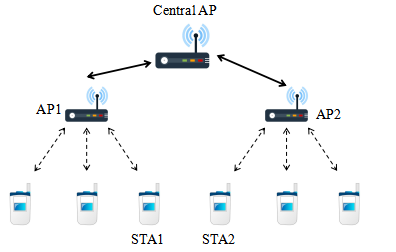 Slide 7
Nov, 2018
Function Requirements for implementing HARQ
HARQ Capability Negotiation
A HARQ capability negotiation may be needed before HARQ transmission ,e.g. schems for HARQ coding (IR or CC).
After HARQ  capability negotiation, should the HARQ operation be always on or just enabled in poor quality link .
HARQ Coding and Combination
HARQ should be applied to both BCC and LDPC.
HARQ transmission
the  HARQ related information, e.g.process number, redundancy version number, retransmition identification need to be indicated to the receiver.
HARQ feedback
NACK frame or other similar indication is needed when the receiving packet is decoded incorrectly.
HARQ session management
Feedback scheduling
Buffer management,
the incorrect packet need to be buffered rather than discarded when the receiving packet is decoded incorrectly
TX/RX sync
Multi-session management
multiple HARQ process may be supported at the same time.
Slide 8
Summary
In this presentation,we discuss our opinion on HARQ’s benefit and challenges. We also listed some necessary requirements to implement HARQ in a 802.11 system.

Further study on implementing HARQ in 802.11 system is still needed.
Nov, 2018
Reference
[1]11-18-1116-00-0eht-multi-ap-harq-for-eht
[2]11-18-1171-00-0eht-view-on-eht-objectives-and-technologies
[3]11-18-1180-00-0eht-discussion-on-eht-study-group-formation
[4]11-18-1587-01-0eht-harq-for-eht
[5]11-18-1549-00-0eht-candidate-technology-review
Slide 10